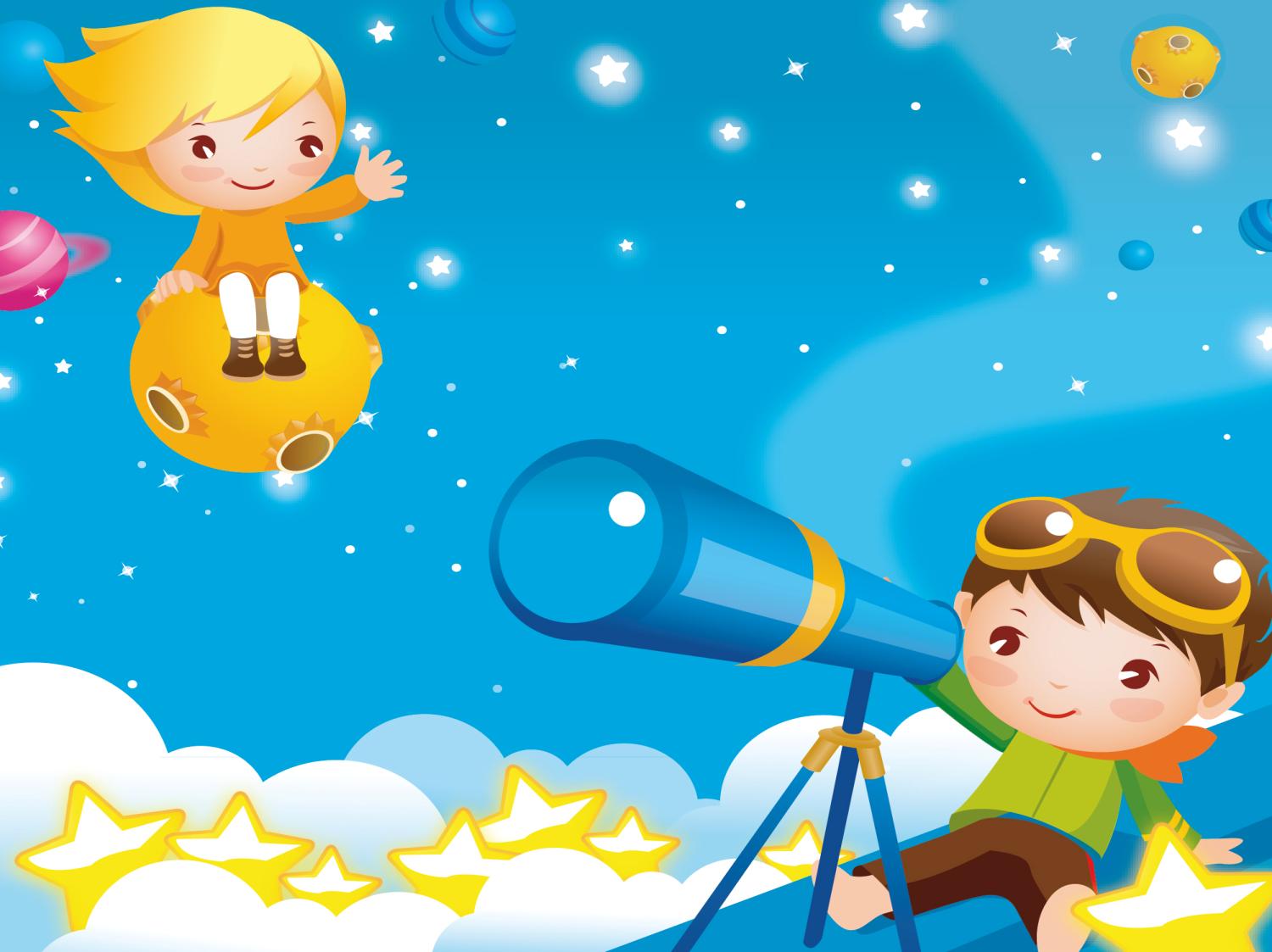 Экспериментируем дома

рекомендации для родителей
То, что я услышал, я забыл. То, что я увидел, я помню. То, что я сделал, я знаю!
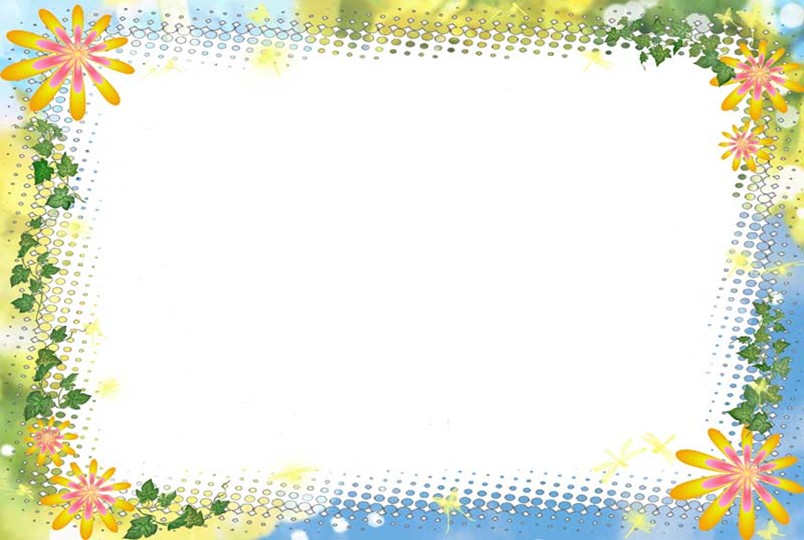 Окружающий мир – бездонный кладезь 
загадок, тайн, интересных открытий. И в любой своей деятельности ребенок стремится познать новое. Важно не пропустить момент заинтересованности ребенка тем или иным явлением, не дать угаснуть естественной любознательности. Чем раньше начать развивать у детей интерес к познавательной деятельности, тем лучше.
   Одним из элементов познавательной деятельности, как известно, является 
проведение экспериментальных действий.
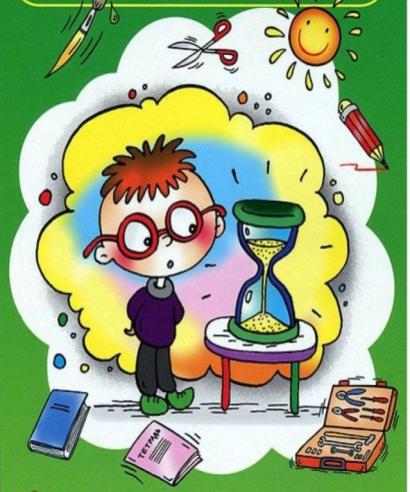 Экспериментальная деятельность вызывает огромный интерес у детей. Опыты помогают развивать мышление, логику, творчество ребенка, позволяют наглядно показать связи между  живым и 
неживым в природе. Исследования предоставляют ребенку возможность самому найти ответы на вопросы «Как?» 
и «Почему?». Как показывает практика, знания, полученные во время проведения опытов, запоминаются надолго.
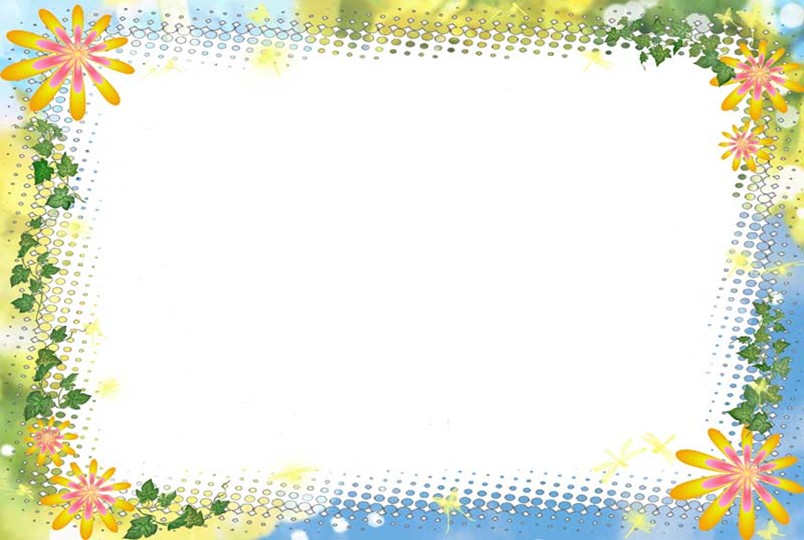 Дома можно организовать несложные опыты и эксперименты. Для этого не требуется больших усилий, только желание, немного фантазии и конечно, некоторые научные знания.
   Любое место в квартире может стать местом для эксперимента. Например, ванная комната. 
Во время мытья ребёнок может узнать много интересного о свойствах воды, мыла, о растворимости веществ. 
   Например, что быстрее 
растворится? 
(морская соль, кусочки мыла, 
пена для ванн) и т. д.
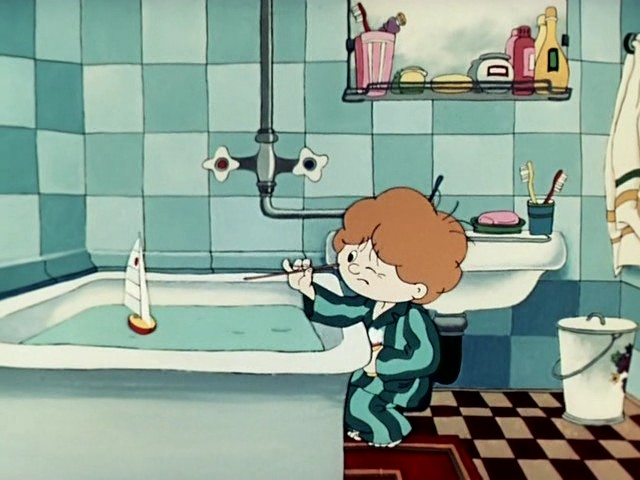 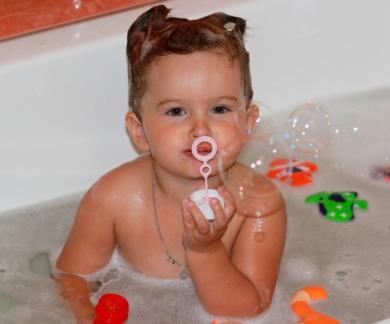 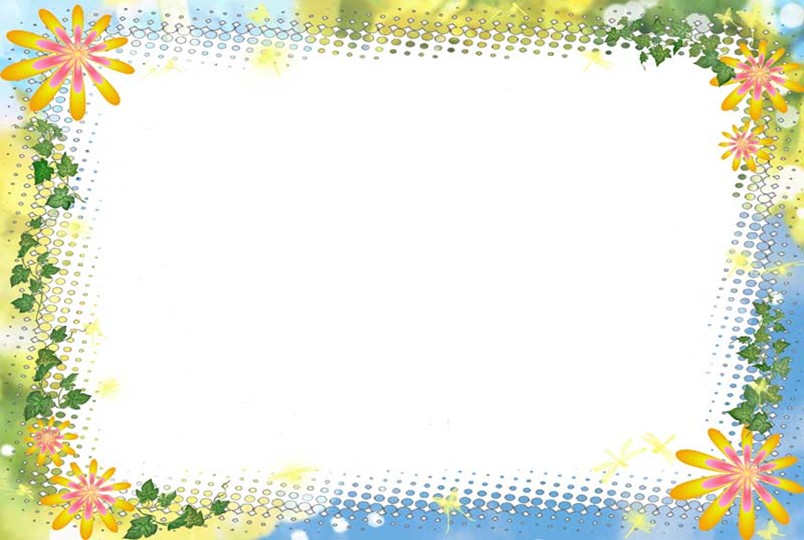 Кухня – это место, где ребёнок часто мешает
 маме, когда она готовит еду. Если у вас двое 
или трое детей, можно устроить соревнования 
между юными физиками. 
Поставьте на стол несколько одинаковых ёмкостей, 
предложите детям  растворять в воде различные 
продукты (крупы, муку, соль, сахар). 
Поинтересуйтесь у детей, что стало с продуктами и почему? 
Пусть дети сами ответят на эти вопросы.
Важно только, чтобы вопросы ребёнка не оставались без ответа. Чем больше вы с ребенком будете экспериментировать, тем быстрее он познает окружающий его мир, и в дальнейшем будет активно проявлять познавательный интерес.
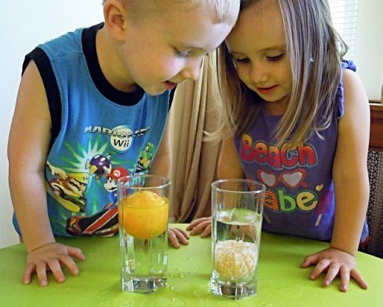 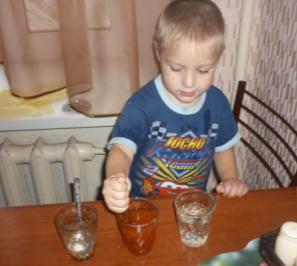 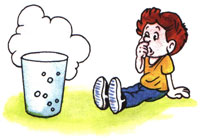 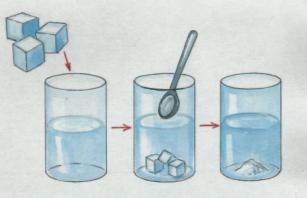 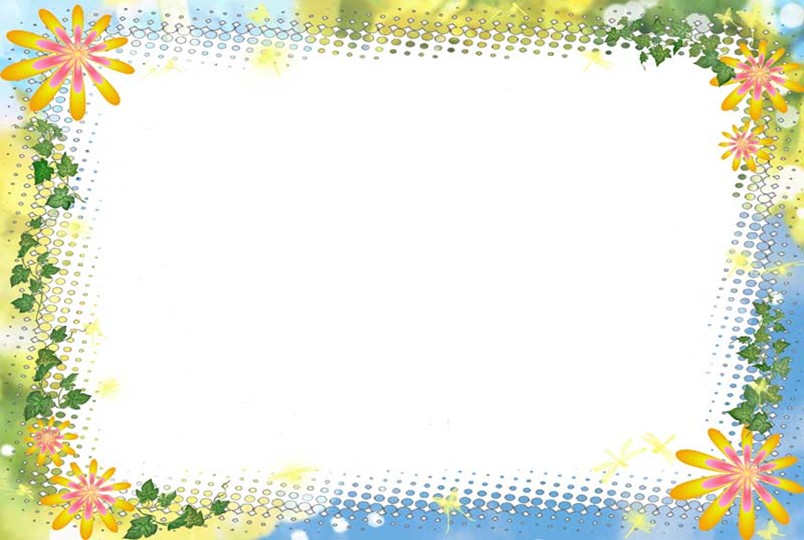 Тема: «Лед – вода»
Покажите ребенку морозильную камеру холодильника. Заранее заморозьте лед, предложите ребенку положить лед в тарелку и понаблюдать за превращением льда в воду.
 Побеседуйте с ребенком о временах года, четко противопоставляя зиму и лето, весну и осень. (Зима превращается в лето. Весна – это еще не лето, но и не зима. Весной бывает то холодно (как зимой), то тепло (как летом) – и осенью тоже. Весной все начинает таять – лед превращается в воду, снег тает и превращается в ручейки (в воду). Осенью же все начинает замерзать (лужи), вместо дождя – снег (замерзают облака). Зимой везде лед и снег, летом везде вода. Весной и осенью и лед, и вода.) 
Такую беседу желательно провести в начале и в конце зимы, добиваясь от ребенка четкого противопоставления лета и зимы, весны и осени.
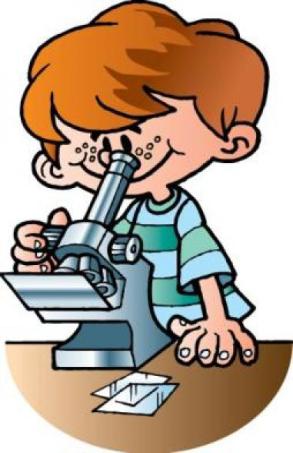 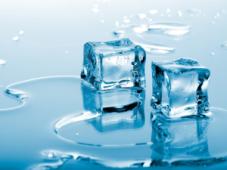 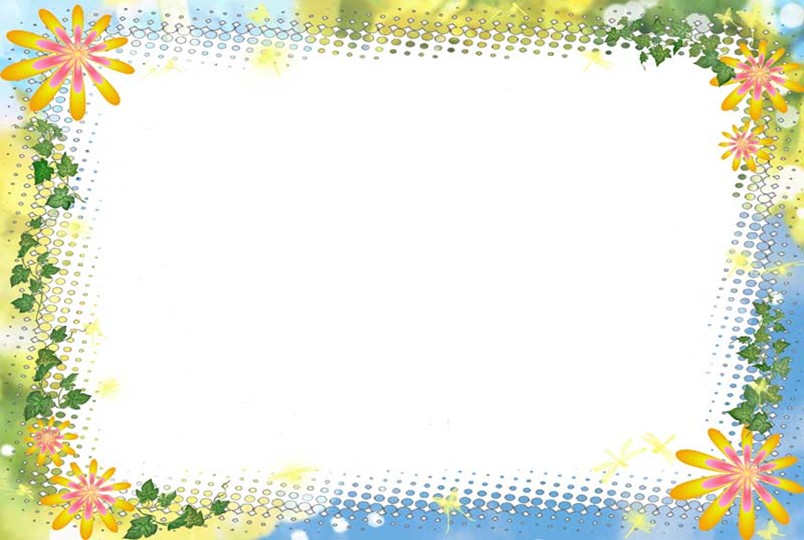 Тема: 
     «Твердое – жидкое»

При купании ребенка в ванной проведите эксперимент: пусть он резко ударит по воде ладошкой и ощутит, что вода может проявлять признаки твердости. 
Вода может стать твердой, когда замерзнет и превратиться в лед. Вода может быть и твердой и жидкой. Воду нельзя пощупать, она жидкая. Воду можно только потрогать и сказать, какая она: холодная или горячая.
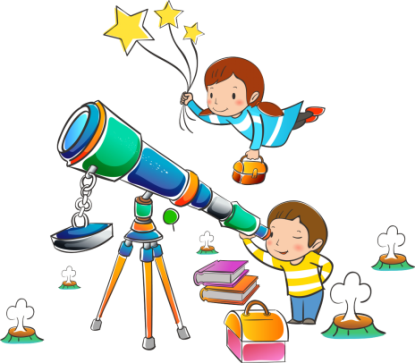 Бросьте в ванну кусочек льда, пусть ребенок поиграет с ним. Обратите его внимание на то, что лед тает – кусочек становится все меньше и меньше (лучше приготовить большой кусок льда – заморозить воду в кружке), лед твердый и превращается в воду.
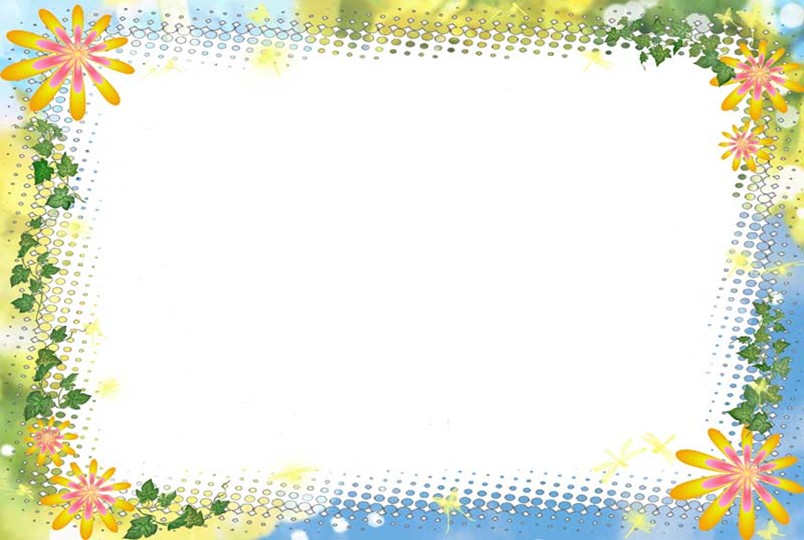 Тема:  «Испарение»
Проведите опыт по испарению  воды во время кипения:  налейте немного воды в кастрюлю и, когда вода закипит, понаблюдайте с ребенком за понижением уровня воды. 
Обратите внимание на три фазы кипения: начало (вода начинает нагреваться), промежуточная (появление маленьких пузырьков на дне) и последняя (бурное кипение).
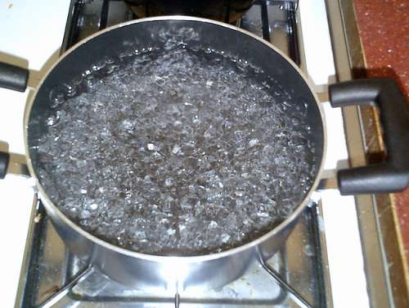 Проведите опыт по испарению капельки одеколона (духов): капните немного на блюдце, понаблюдайте с ребенком за уменьшением объема капли. Предложите ребенку зарисовать фазы испарения: начало (исходная капля), промежуточное состояние (капля заметно уменьшилась) и конечное (капля исчезла).
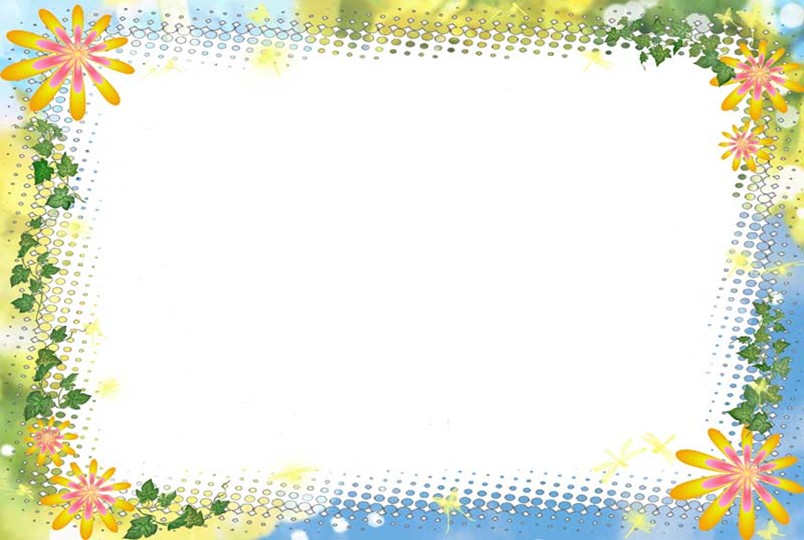 Тема: «Свойства  веществ»

Обратите внимание детей на различную форму, которую принимает вода в различных  сосудах – в кастрюле, в стакане, в тарелке, половнике, в аквариуме и т.д.
Налейте воду в разные сосуды и поместите в морозильную камеру. 
После того как вода замерзнет, достаньте лед из каждого сосуда и покажите ребенку соответствие между формой льда и емкостью, в которой он был заморожен.
 Предложите ребенку зарисовать лед и сосуд, в котором он замерзал.
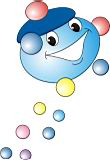 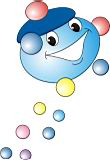 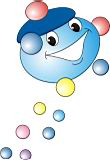 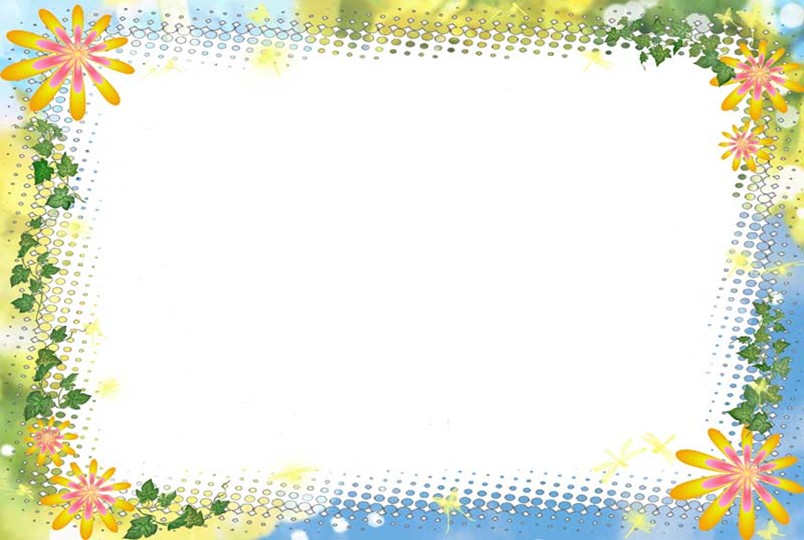 Помните:
При проведении эксперимента главное – безопасность вас и вашего ребёнка.

«Самое лучшее открытие – то, которое ребенок делает сам»
Ральф У. Эмерсон
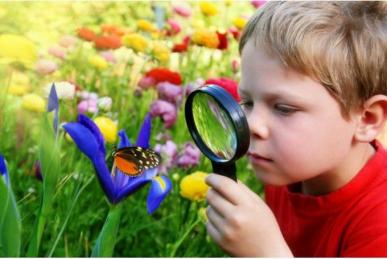 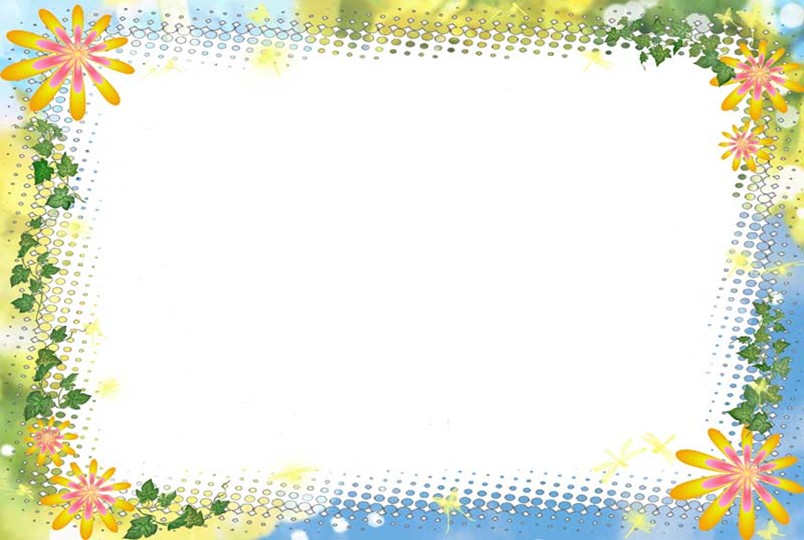 Мы  надеемся, что предложенные опыты помогут развить познавательный интерес вашего ребенка и доставят радость всей вашей семье!

                                                   
                                                   



                                                                                                       Воспитатель группы раннего возраста «Белочка»
                                                   Ахмадеева Л.Ш.
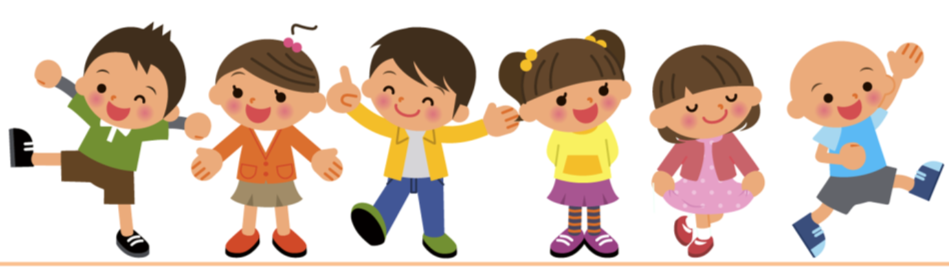